Week 2 | Monday
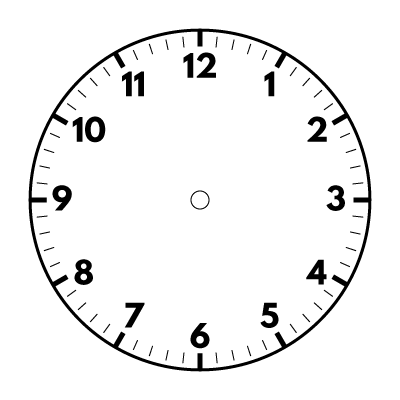 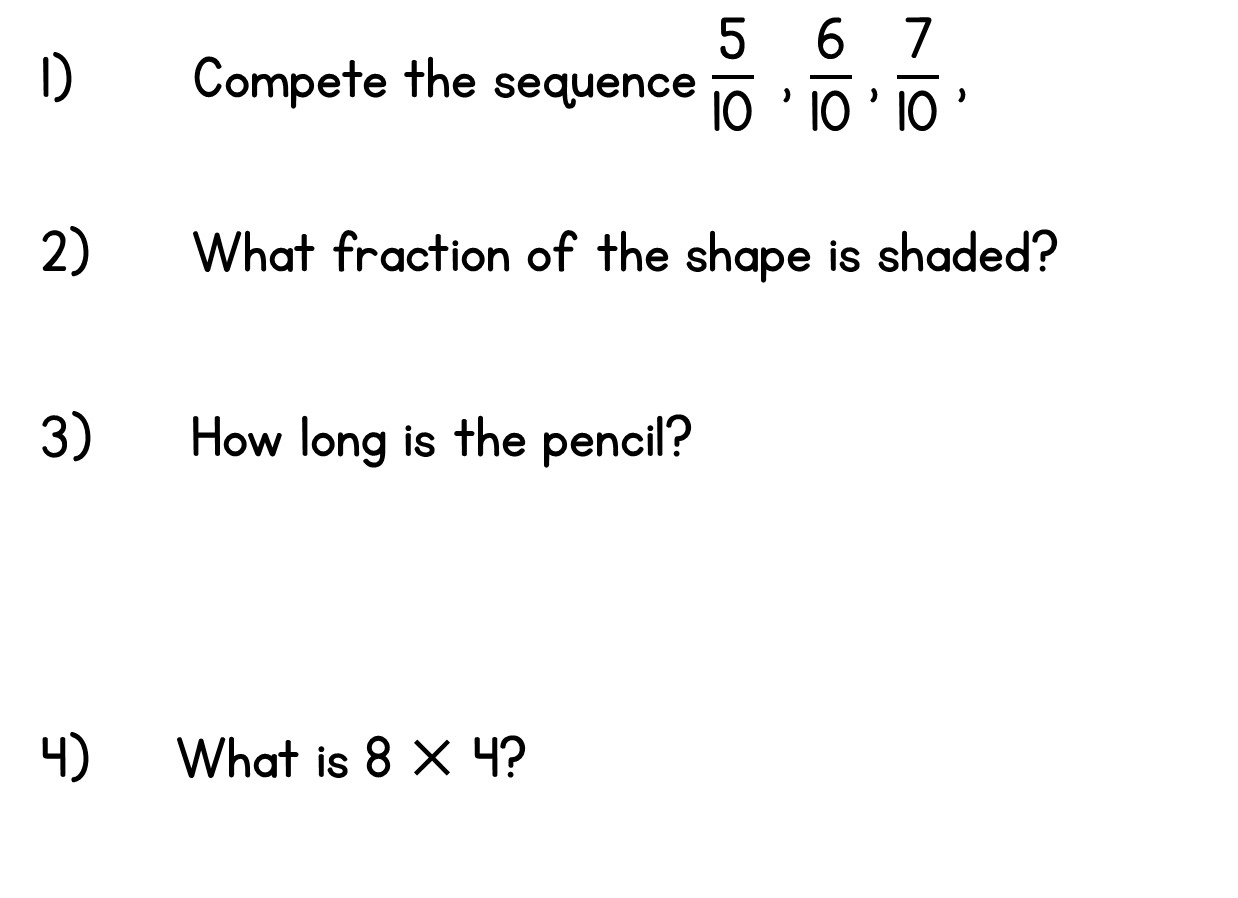 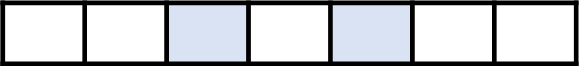 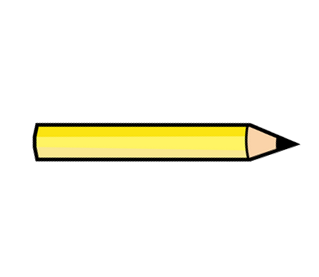 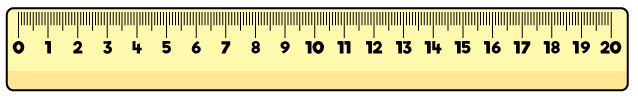 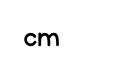 Week 2 |Tuesday
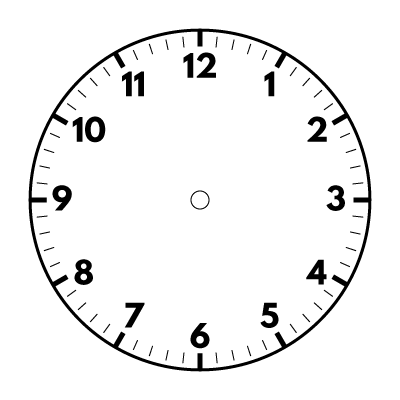 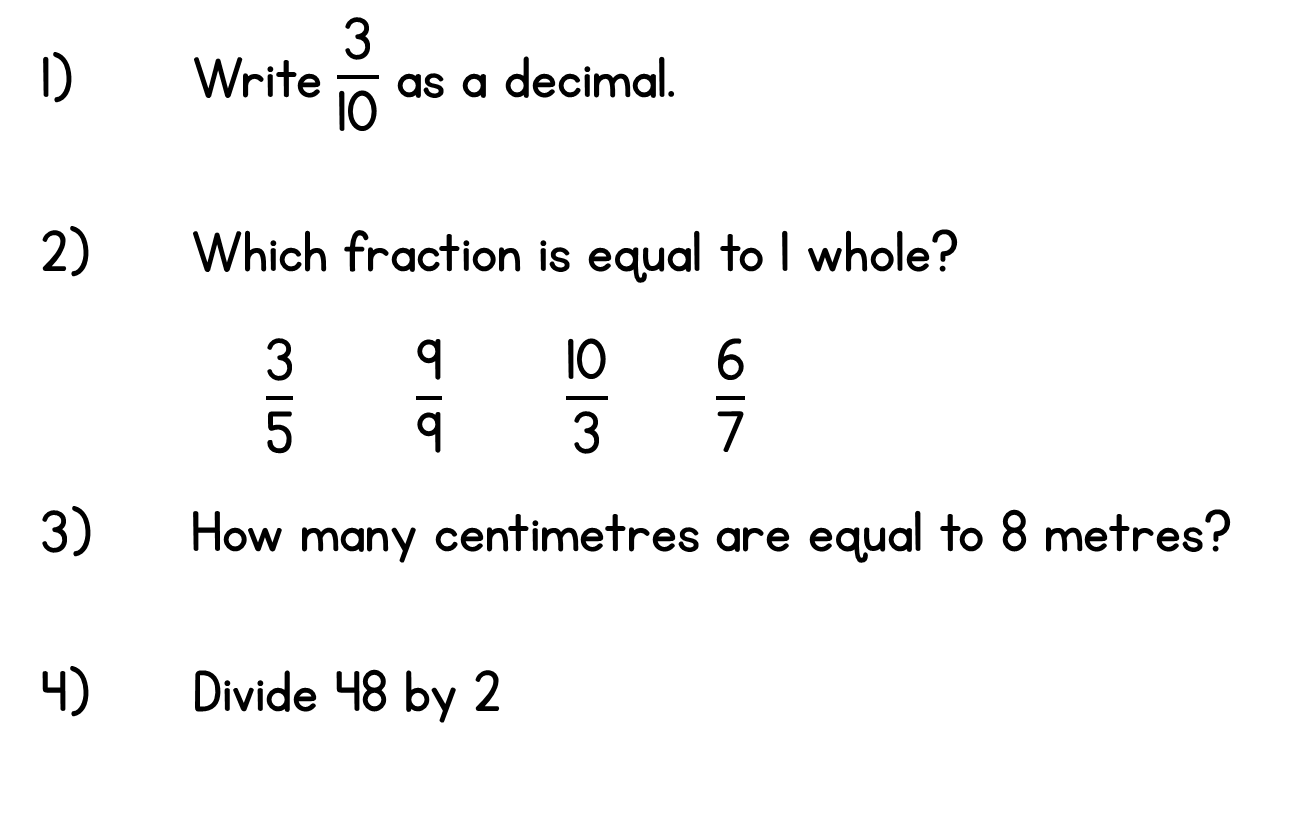 Week 2 | Wednesday
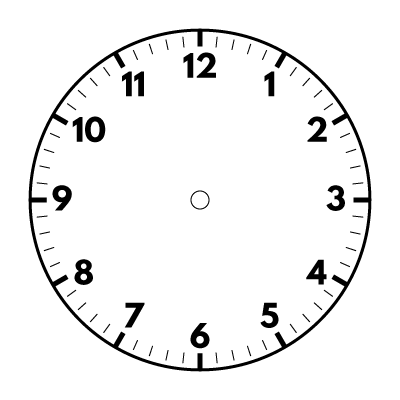 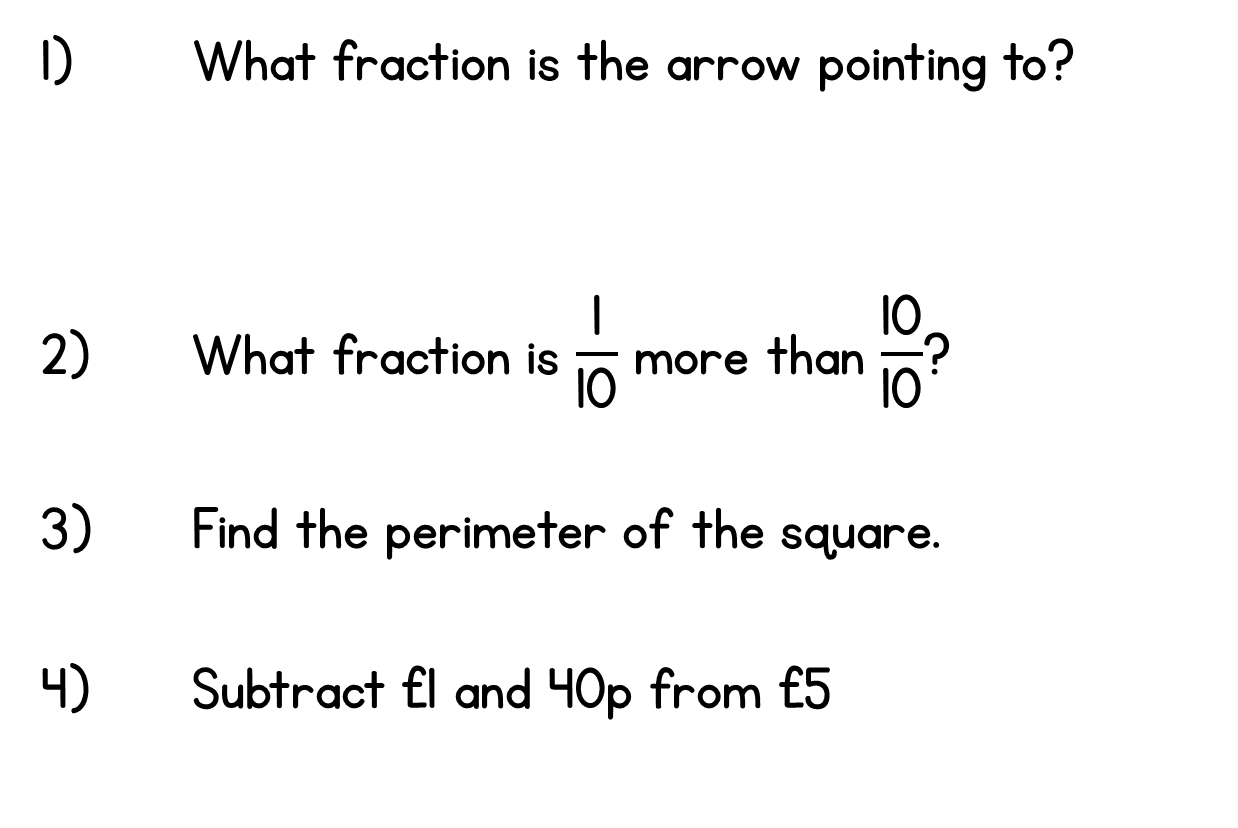 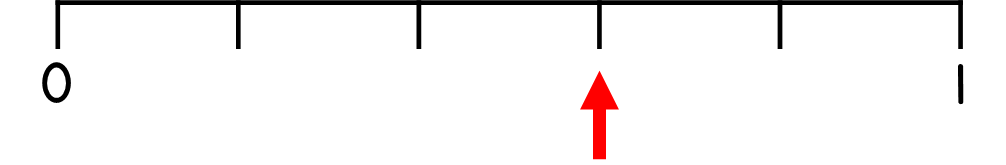 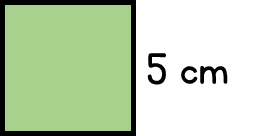 Week 2 | Thursday
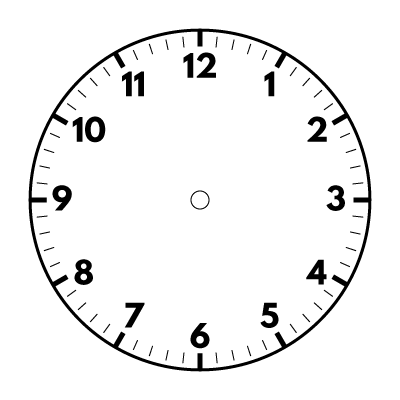 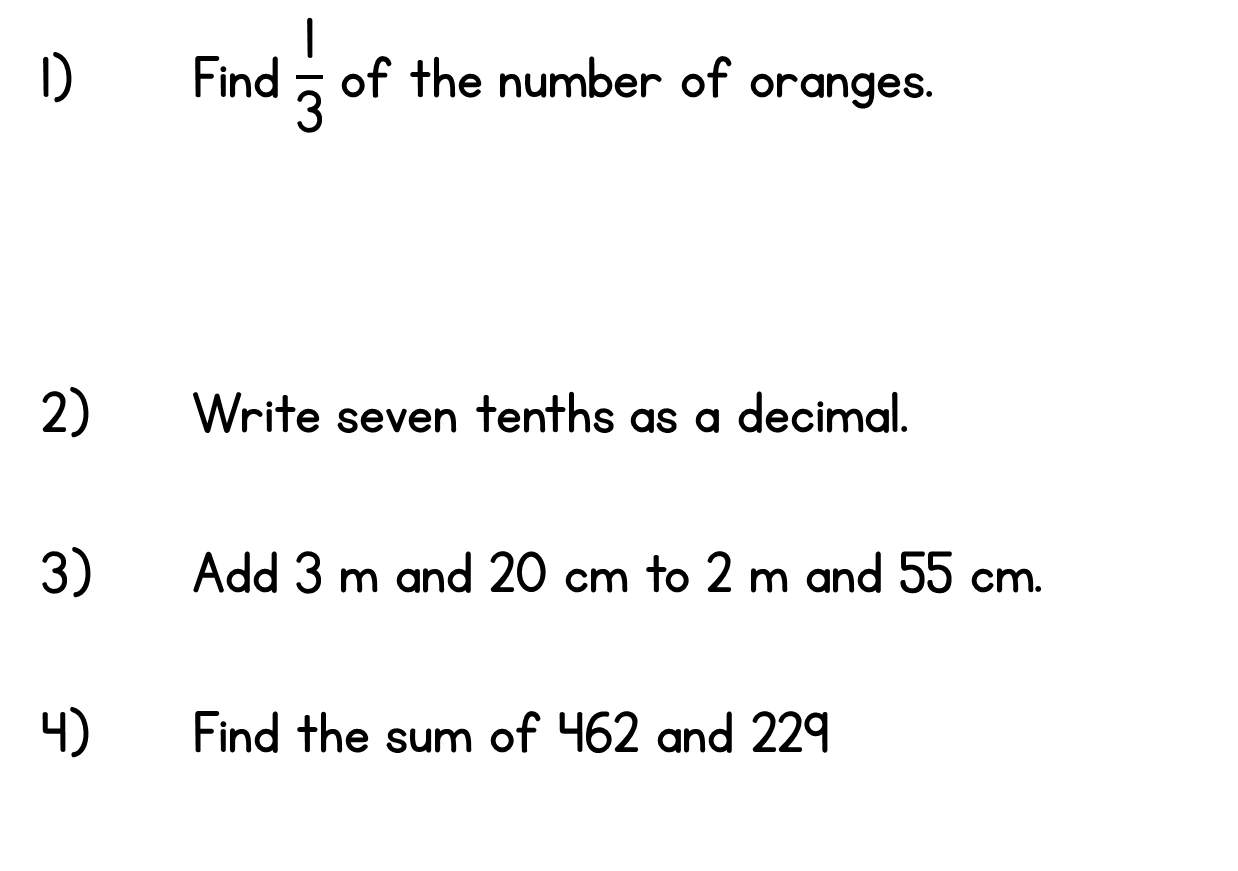 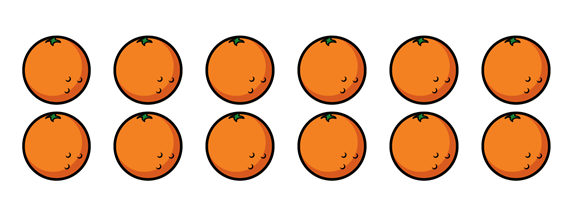 Week 2 | Friday
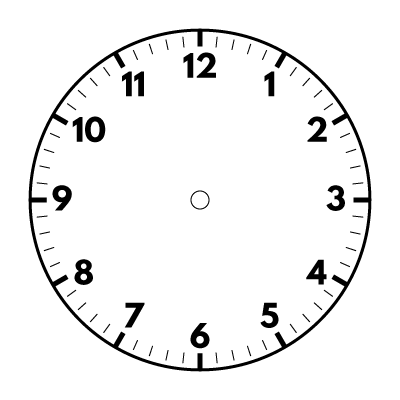 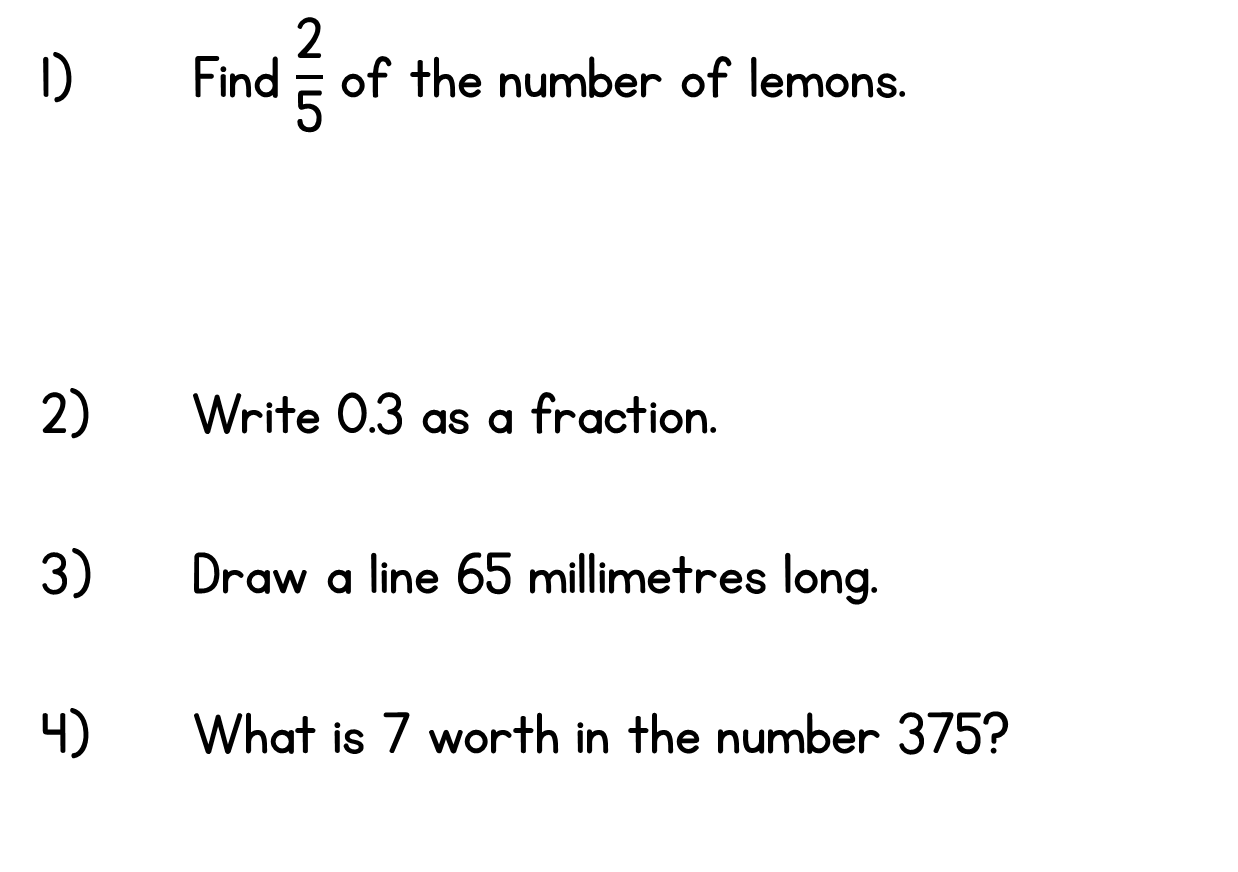 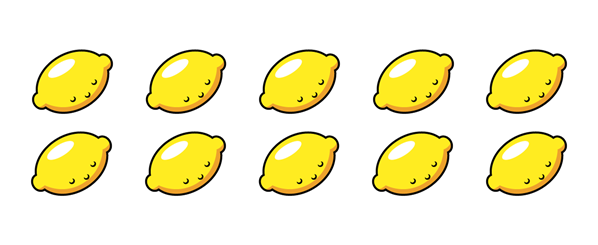